Lärgrupp rörlighetsträning
Lärgruppsmaterialet ger dig tips, kunskap, förståelse och inspiration för hur du kan bedriva rörlighetsträning
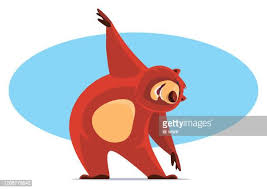 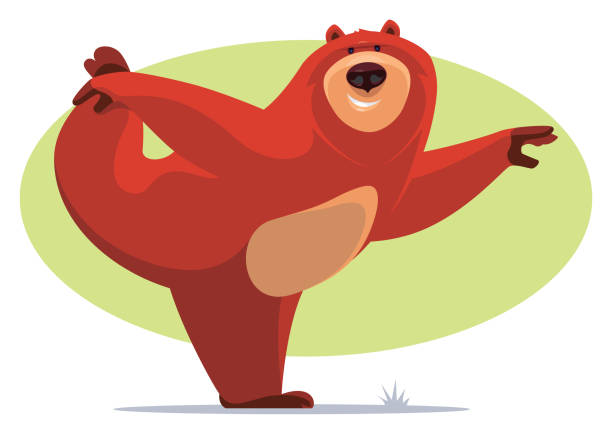 Presentation av deltagarna
Vad jag heter
Tidigare idrottsaktiviteter, förutom Flygsport
Förväntningar på utbildningen
Vad kan följande begrepp betyda för individen
Begränsad rörlighet
Optimal rörlighet
Överrörlighet

Diskutera två och två och redovisa i gruppen
Frågor att diskutera två och två!
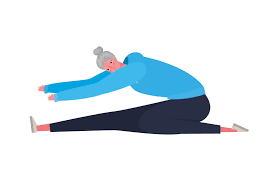 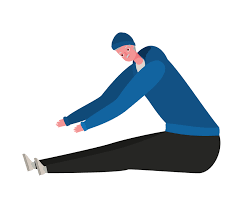 Vad är:
Syftet med rörelseträning?
Dynamisk rörlighetsträning?
Statisk rörlighetsträning?
 
Leta fakta och diskutera två och två, redovisa i storgrupp
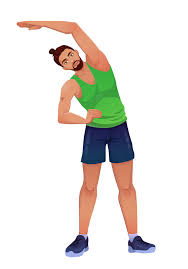 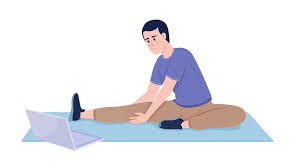 Fler frågor att svara på
Hur ofta kan jag träna rörlighet?
När kan jag träna rörlighet?
Kan styrketräning vara rörlighetsträning?
Påverkas min balans av rörlighetsträning?

Leta fakta och diskutera två och två, redovisa I storgrupp
Ta del av de allmänna rekommendationerna från Folkhälsomyndigheten
Information hittar du på
Folkhälsomyndighetens hemsida.

Samtala, två och två, och redovisa för varandra i storgrupp.
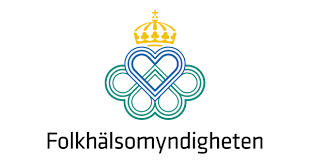 Vilka praktiska tips och råd ger 1177 i ämnet “rörlighetsträning”
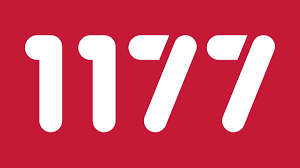 Jobba två och två och hitta fakta om vad som händer i kroppen vid rörlighetsträning. Redovisa sedan för de andra i lärgruppen
Dags för aktivitet!
Hur stretchar jag:
Lårets framsida
Lårets baksida
Höftböjaren
”Rumpan”

Sök i litteraturen som hör till kursen.
Stretch av lårets framsida och lårets baksida
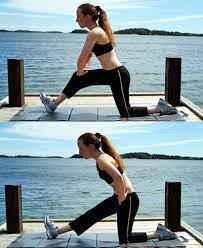 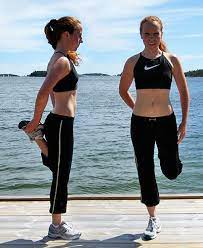 Stretcha muskeln och försök att hålla positionen i 30-40 sekunder
Stretch av höftböjare respektive “Rumpan”
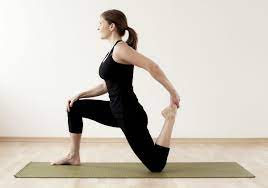 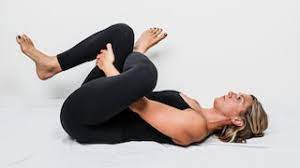 Strecha muskeln och försök att hålla positionen i 30-40 sekunder
Andra rörlighetsmetoder
Undersök och prova på följande rörlighetsmetoder:

KAT-metoden
McKenzie-metoden
Aktiv rörlighet
Att göra inför nästa träff
Välj ut tre stretchövningar som du tränar varannan dag
Nästa träff!
Var?
När?
Hur länge?
Klädsel?
Annan utrustning/material att ta med?
Träff två!
Testa hur man stretchar:
Vadmuskeln
Bröstmuskeln
Kappmuskeln (trapezius)
Överarmens baksida (triceps)
Överarmens framsida (biceps)
Använd litteraturen för att studera övningarna.
Att göra inför nästa träff
Välj ut tre nya stretchövningar som du tränar varannan dag
Nästa träff!
Var?
När?
Hur länge?
Klädsel?
Annan utrustning/material att ta med?
Träff tre!
Testa hur  stretchar man:
Nacken
Främre axelmuskulaturen
Underarmarna
Breda ryggmuskeln (Latissimus)
Raka bukmuskeln